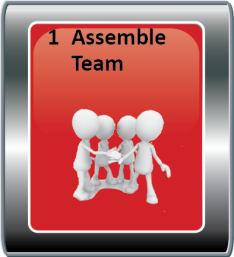 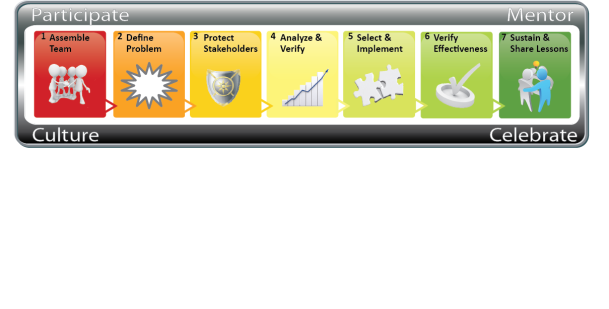 GHSP Problem Solving
Team Champion:
Team Members:



Team Mentor:
Problem Statement (what is wrong with what):
CI-FORM-COR-X08
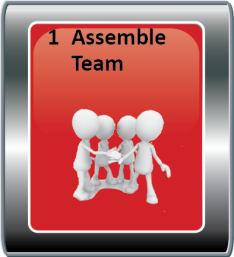 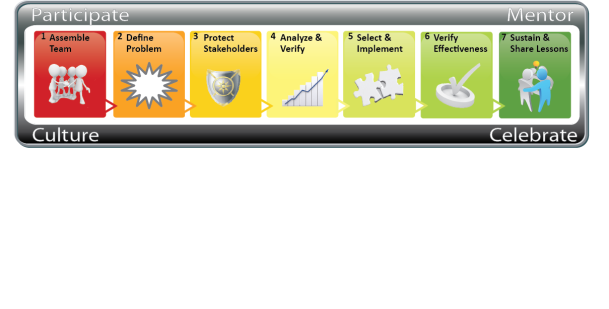 GHSP Problem Solving
Team Champion, Members, roles, and Mentor are identified.
Problem Statement complete.
Business Plan review – as applicable.
Reviewed with Mentor.
CI-FORM-COR-X08
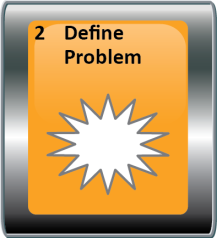 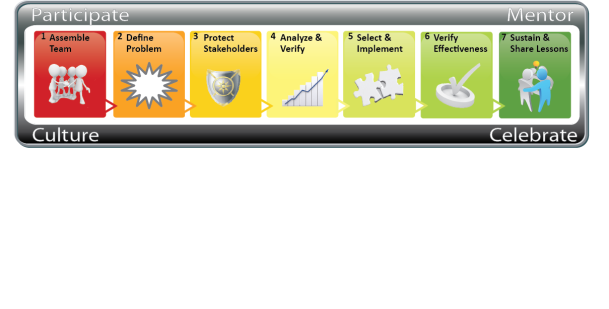 GHSP Problem Solving
Define the Problem (5W-2H or Is-Is Not):
What:
When:
Where:
Why (is this a problem):
Who:
How:
How Much (many):
Current Situation (Gap vs Goal, include charts/graphs/pictures/flowchart as necessary):
Problem Definition (Summation from above tool)
CI-FORM-COR-X08
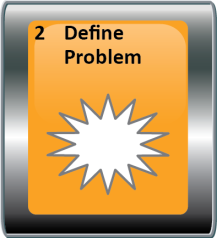 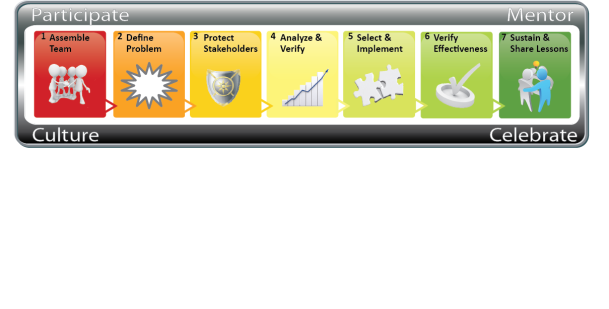 GHSP Problem Solving
Lessons learned from GEMBA walk:
SMART Goal:
CI-FORM-COR-X08
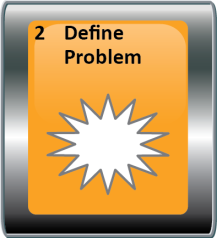 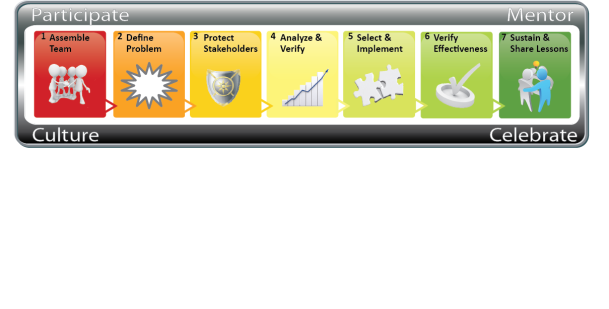 GHSP Problem Solving
Define Problem
Problem is analyzed using data (run chart, pareto, check sheet, is/is not, etc.
Problem scope is appropriate
Problem solving goal identified – SMART goal.
Reviewed with Mentor
CI-FORM-COR-X08
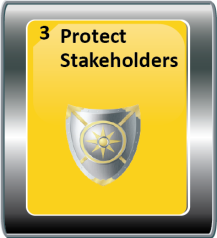 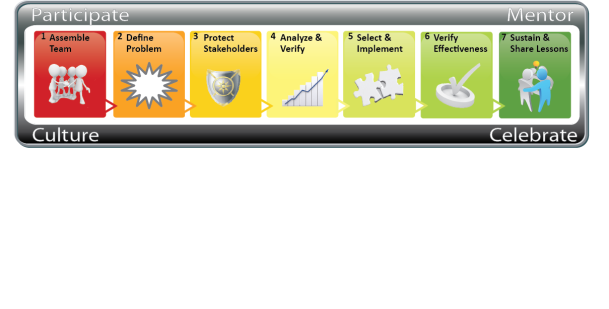 GHSP Problem Solving
Protect the Stakeholders
CI-FORM-COR-X08
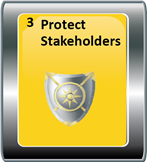 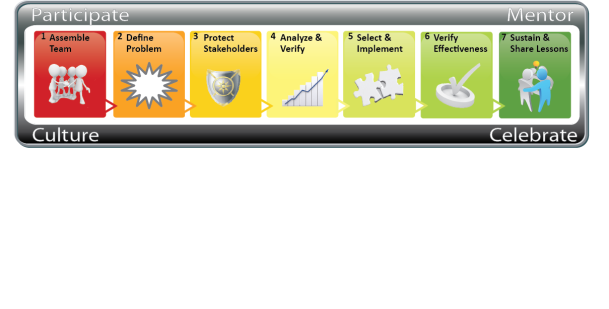 GHSP Problem Solving
Protect the Stakeholders
Protection Method:
Verification method is effective:
CI-FORM-COR-X08
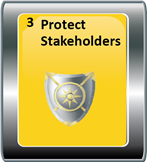 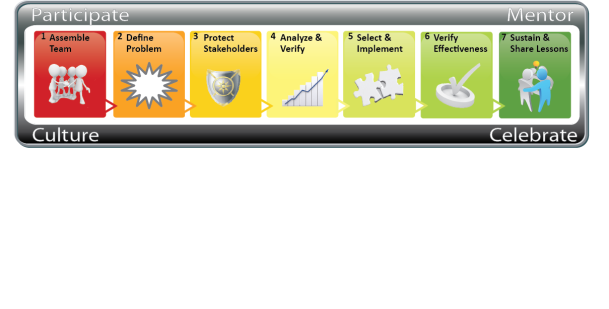 GHSP Problem Solving
Protect Stakeholders
Stakeholder(s) have been identified.
Method(s) of Protection identified.
Protection is implemented and communicated to necessary stakeholders.
Protection method has been verified to be effective.
Protection results are recorded
Reviewed with Mentor.
CI-FORM-COR-X08
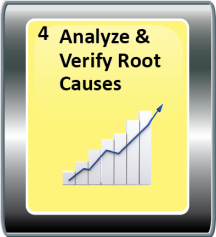 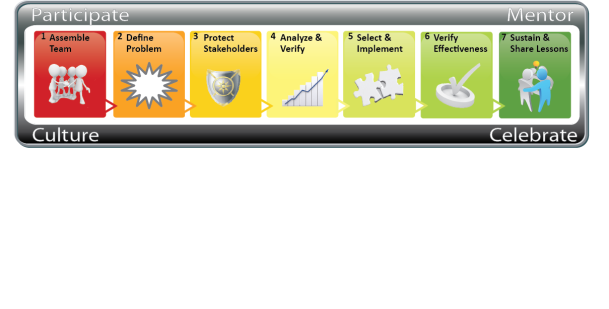 GHSP Problem Solving
Analyze and Verify Root Causes
Use Fishbone, 5-why, or other root cause analysis tools.
Tool templates can be found at the Problem Solving intranet page..
CI-FORM-COR-X08
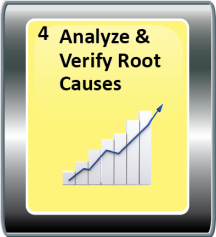 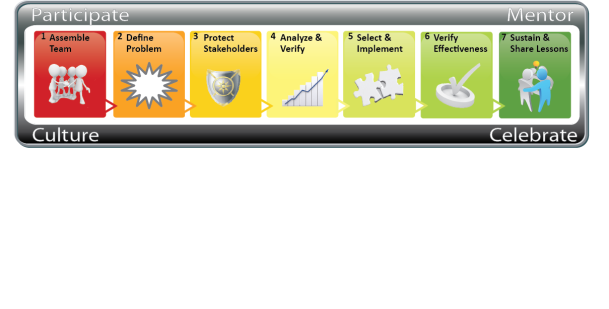 GHSP Problem Solving
Analyze and Verify Root Causes
Occurrence Root Cause:


Verification Method:
Escape Root Cause:


Verification Method:
Systemic Root Cause:


Verification Method:
CI-FORM-COR-X08
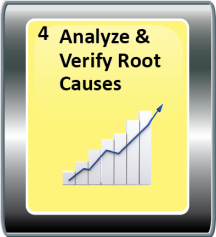 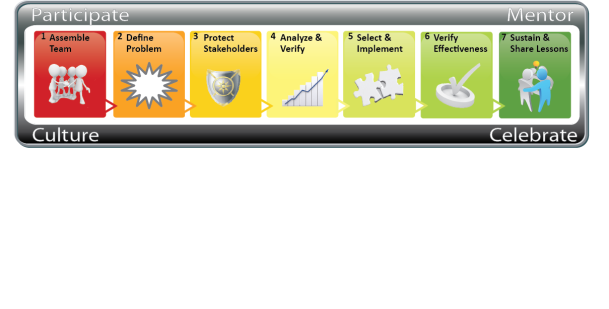 GHSP Problem Solving
Analyze and Verify Root Causes
Root Cause analysis complete and appropriate tools used.
Occurrence root cause(s) identified.
Occurrence root cause verified.
Escape root cause(s) identified if applicable
Systemic root cause(s) identified.
Reviewed with Mentor.
CI-FORM-COR-X08
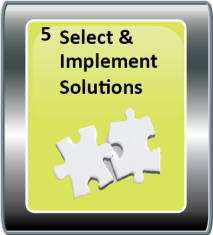 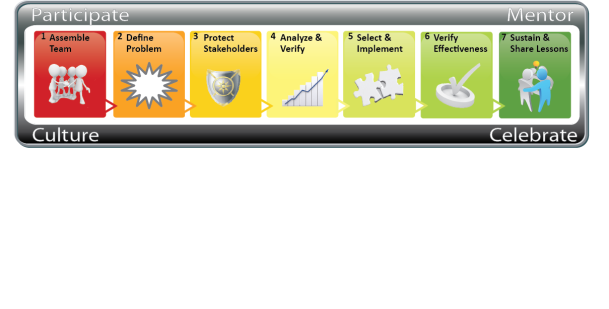 GHSP Problem Solving
Select and Implement Solutions
Thought Starters:
What is the team going to do?
Who is going to do it?
When is it going to be done?
How to validate the solution?  Short term
Initial results of countermeasure?
Feedback from users?
CI-FORM-COR-X08
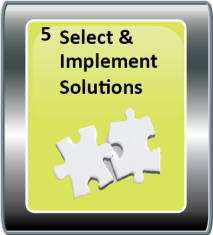 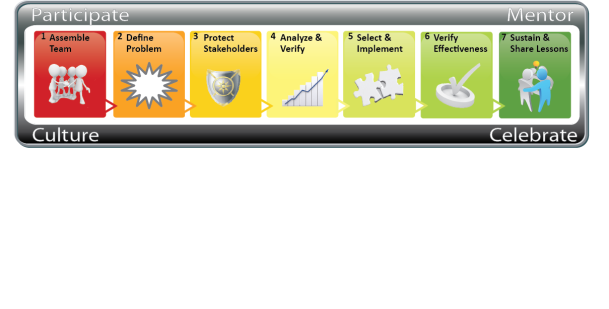 GHSP Problem Solving
Select and Implement Solutions (Recommendation-Create a PDCA for each solution)
Standardization
Countermeasure Plan
A
P
C
D
Implementation Plan
Validation Data
CI-FORM-COR-X08
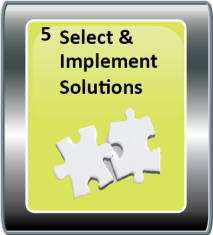 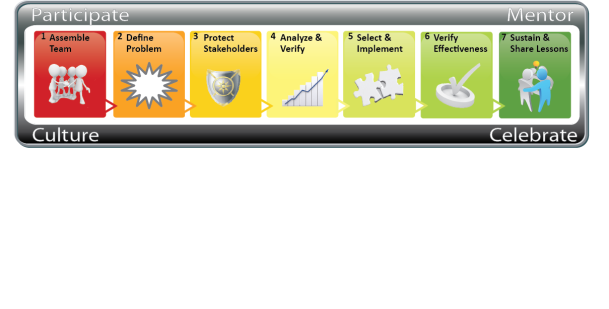 GHSP Problem Solving
Select & Implement Solutions
Documentation of plan / schedule of tasks (PLAN).
Documents necessary to run test / trial / implementation (PLAN).
Photos / videos / drawings of test / implementation effort (DO).
Data / proof collected during countermeasure testing (DO)
Assessment of goal and, if applicable, root cause impact (CHECK).
Documentation required to standardize, communication of change, training, etc. (ACT)
If c/m is unsuccessful, description and documentation of action taken. (ACT)
Reviewed with Mentor.
CI-FORM-COR-X08
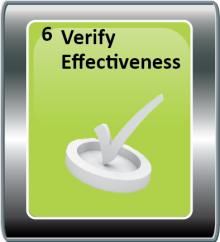 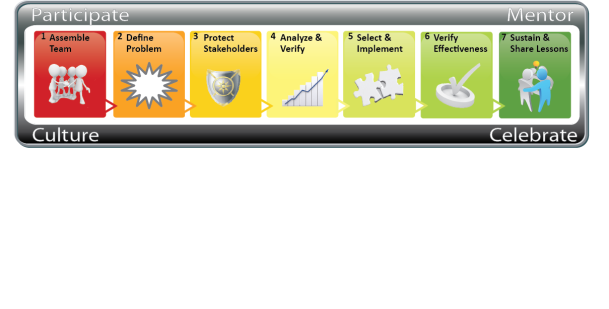 GHSP Problem Solving
Verify Effectiveness  (Long-term):
Verification Method (Data, Auditing, Gemba Walks, etc.)
Before vs After data (compare against  SMART goal)
Before vs After pictures
Operator/User Feedback:
CI-FORM-COR-X08
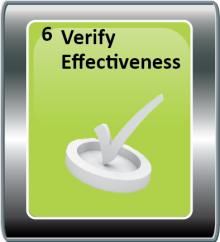 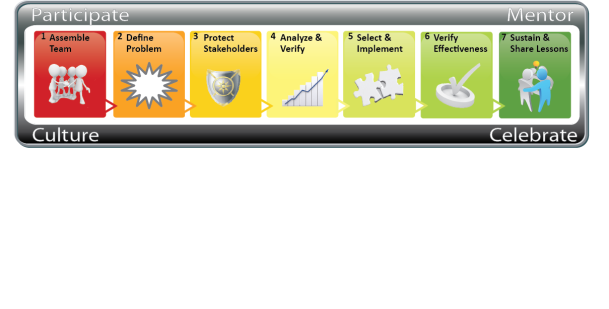 GHSP Problem Solving
Verify Effectiveness
Verification period is appropriate.
Verification data is collected.
Problem solving goal met – graphical data included.
Reviewed with Mentor
CI-FORM-COR-X08
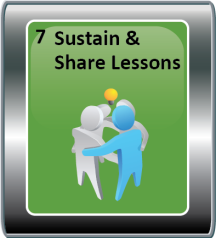 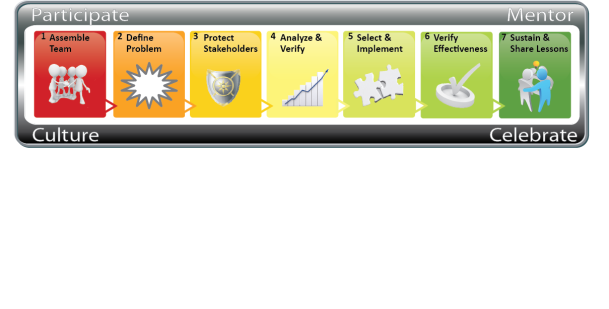 GHSP Problem Solving
Sustain and Share Lessons
Lessons learned – what did we learn?





How did we share/communication the lessons?





Did we standardize solutions across departments, plant and/or organization?
CI-FORM-COR-X08
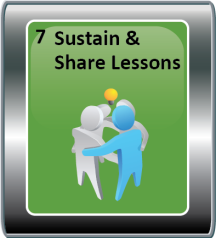 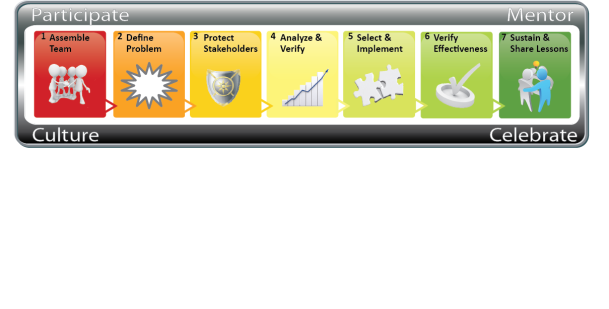 GHSP Problem Solving
Sustain and Share Lessons
Cost Savings/ROI?
Individual growth?
Overall benefits (expected and unexpected)?
CI-FORM-COR-X08
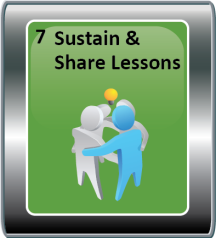 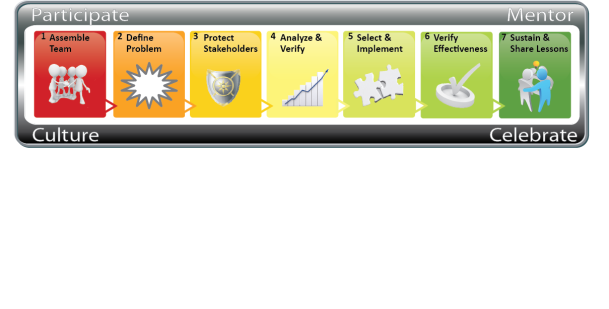 GHSP Problem Solving
Sustain and Share Lessons
Description / assessment of expected and unexpected benefits (if applicable).
Description of individual and team growth / skills learned.
Description of countermeasure standardization in daily use
(Look across production, departments, organization)
Data/photos/video documentation of ongoing sustainment.
Reviewed with Mentor
CI-FORM-COR-X08
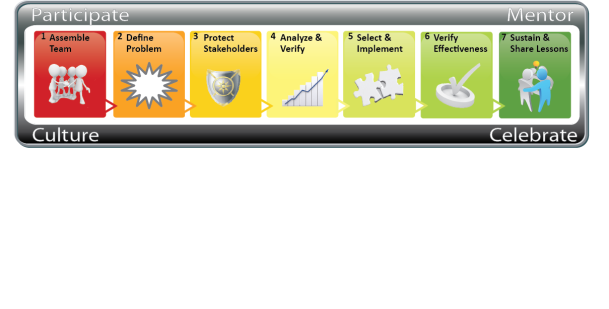 GHSP Problem Solving
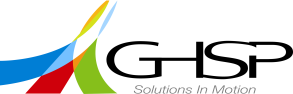 CI-FORM-QUA-X02